//////////
//////////
/////     ABOUT     /////
HOW IT WORKS
The program is designed to be a 2-year program with focus on three main things: leadership skills, formation of the character of Christ, and an intimate relationship with the Father and His Word. We train and invest in the student’s leadership skills by equipping and challenging them to lead Life Groups and make disciples. 

IS VSM FOR YOU?
VSM is for the called and it is not for the faint of heart. It’s a fast paced season of schooling and you must be ready and willing to invest much time and energy. Besides normal school hours and classes, students have daily assignments, weekly outreaches, and Life Group meetings. 

CLASS SIZE
Class sizes are expected to be about 10-25 students.
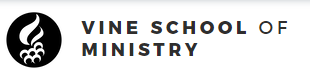 /////     TUITION     /////
TUITION INFO
VSM Part Time Tuition is $100/mo per individual
*VSM Part Time Tuition Marital Discount is $120/mo

​​
Tuition is to be paid electronically every first Tuesday of
the month. *Marital Discount is offered to encourage married
couples to do seminary TOGETHER.
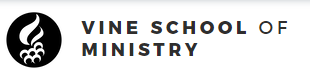 /////     STUDENT LIFE     /////
MONDAY
07:30PM – 08:30PM: Class 1
08:30PM – 08:40PM: Break
08:40PM – 09:30PM: Class 1

TUESDAY
07:30PM – 08:30PM: Class 2
08:30PM – 08:40PM: Break
08:40PM – 09:30PM: Class 2



*Must participate in Life Groups, discipleships, and a Volunteer Team
SATURDAY
06:00PM – 07:00PM: Ministry Teams
07:30PM – 09:00PM: Enjoy Service


SUNDAY
09:30AM – 10:30AM: Ministry Teams
10:30AM – 12:00PM: Sunday Service
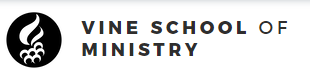 /////     FAQ     /////
WHAT IS THE APPLICATION FEE?
As of 2015 we do not require a registration or application fee but a $100 non-refundable fee is required upon approval of your application.

WILL I NEED A CAR?
Having a car will be up to your personal preference. You will not be required to own one for school.

SHOULD I BRING A LAPTOP?
Yes, a laptop or desktop computer will be important to your experience as a student.

CAN YOU COME AS A MARRIED COUPLE?
Yes, we allow married students as long as their spouse is in full agreement of the decision.
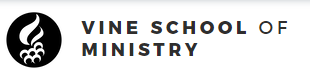 /////     MARK YOUR CALENDARS     /////
SEPTEMBER 4
	FIRST PAYMENT DUE


SEPTEMBER 4
	FIRST DAY OF CLASS
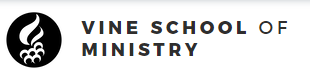